PLAN 4 RING TOOLKIT
Dapivirine Ring Introduction Framework and Key Insights
PROMISE
Preparing for Ring Opportunities through Market Introduction Support and Knowledge Exchange
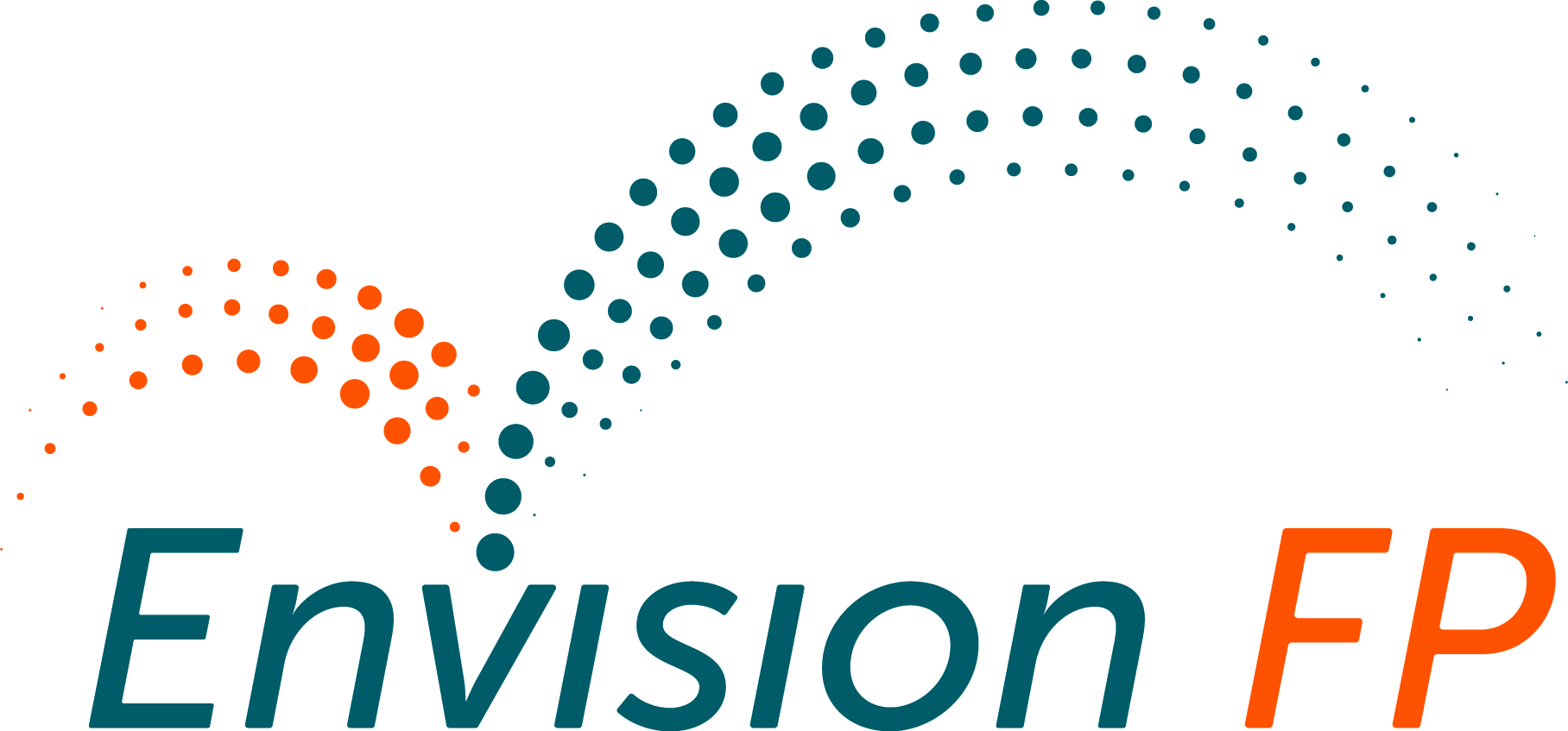 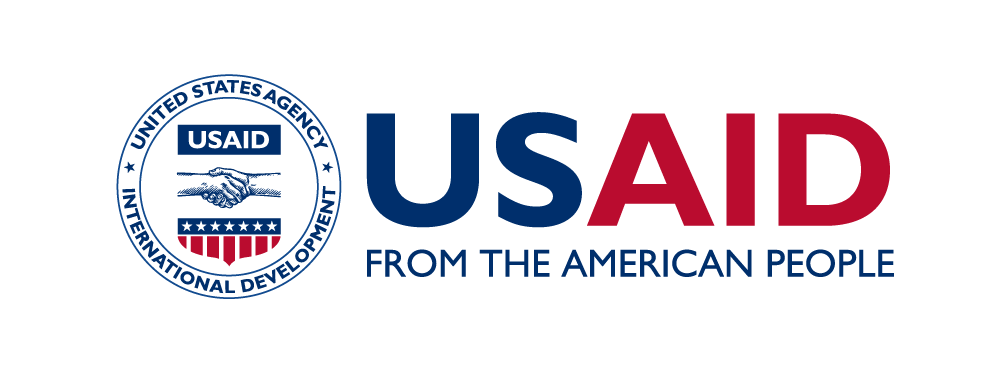 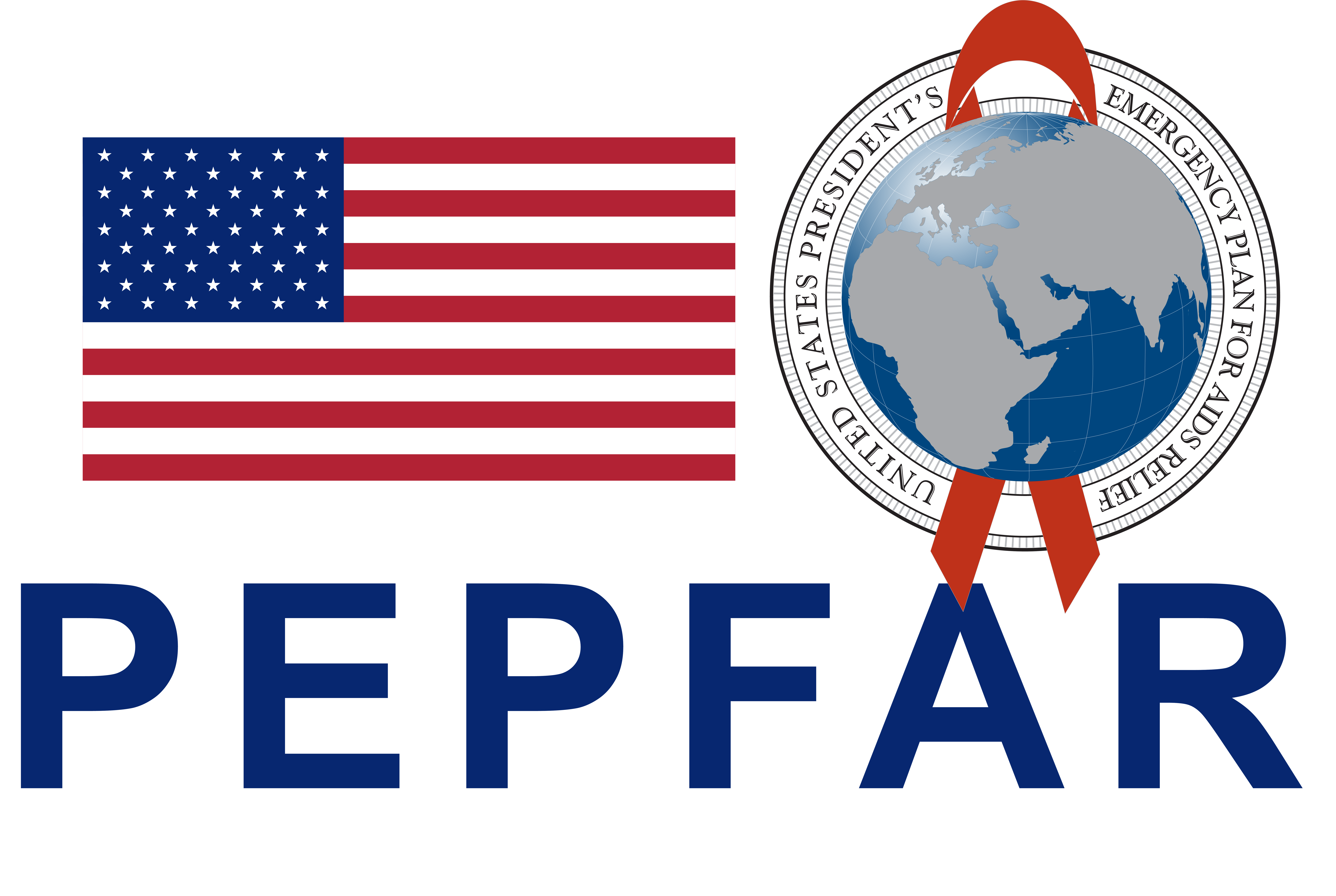 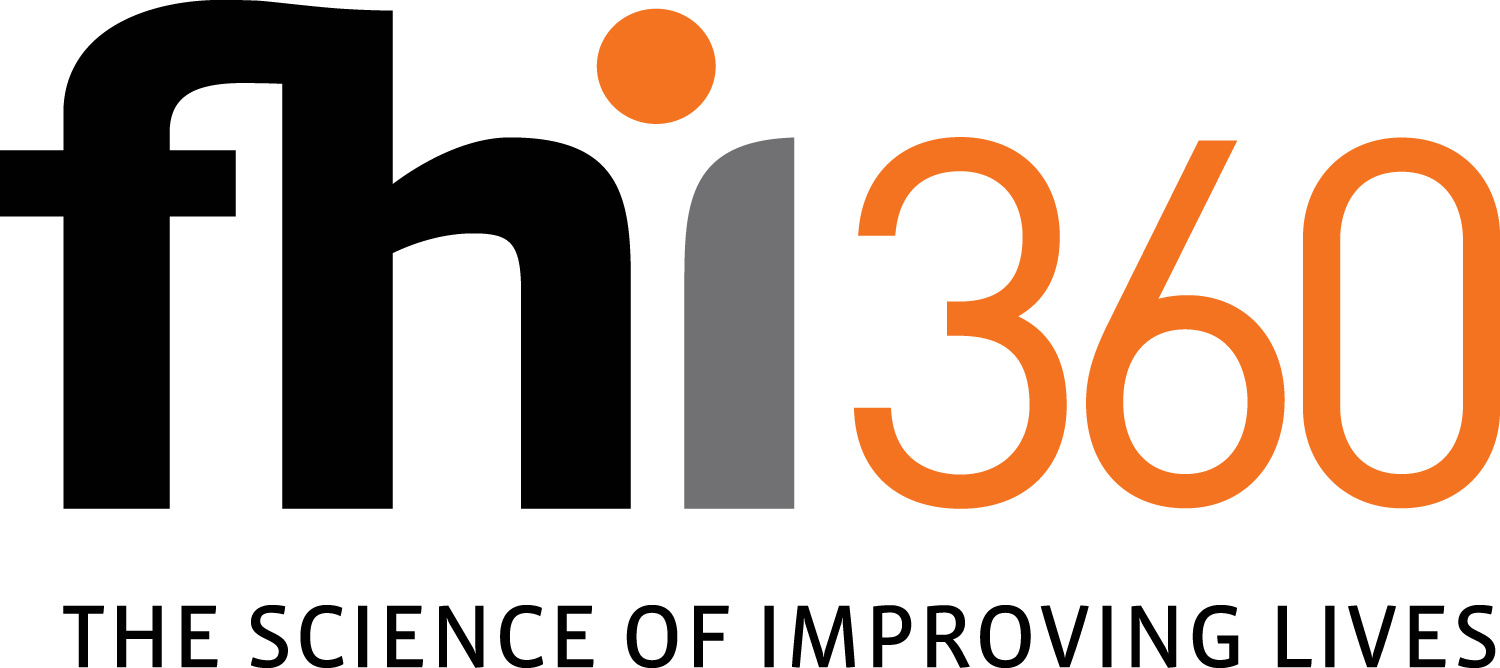 Introduction
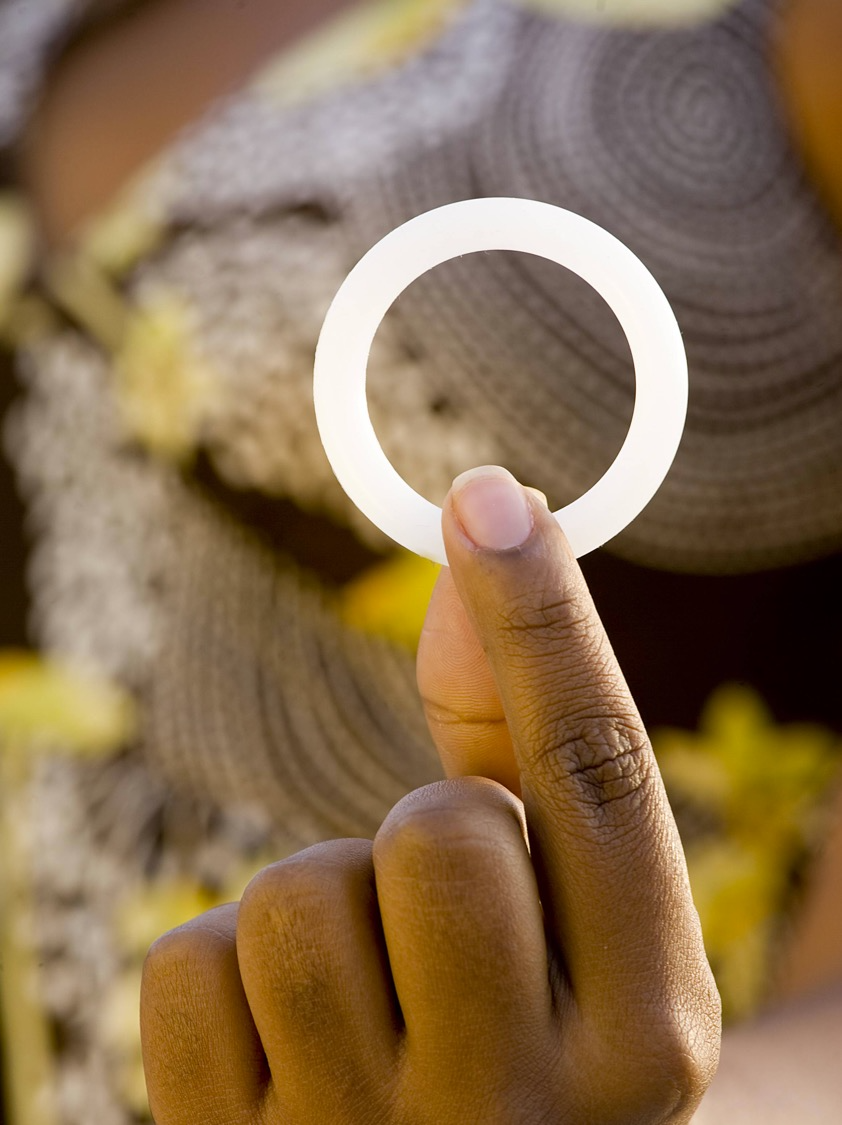 The purpose of this analysis is to highlight anticipated strengths, challenges, and key questions regarding introduction of the monthly dapivirine vaginal ring (“PrEP ring” or “the ring”) in sub-Saharan Africa. This analysis is based on several inputs including secondary research and interviews with key stakeholders in Kenya, South Africa and Zimbabwe. 
This analysis can be used by policymakers, implementers, and others planning for introduction of the ring and other biomedical HIV prevention methods. Detailed analyses for Kenya, South Africa, and Zimbabwe will be available on PrEPWatch.org and a template to guide a similar analysis is available as part of the Plan 4 Ring Toolkit.
3
Introducing the PrEP Ring
This value chain framework has been used across countries to support planning for oral PrEP introduction. It has been adapted for the PrEP ring to identify necessary steps for ring introduction and scale-up across five major categories and across priority delivery channels. It can also be used to track progress towards ring introduction by different partners.
PrEP Ring Introduction Framework
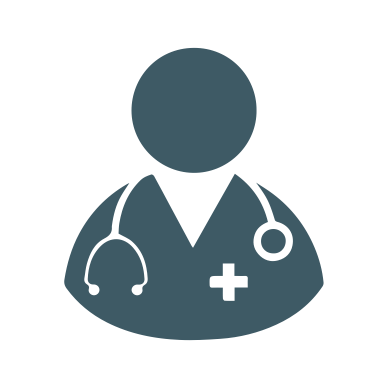 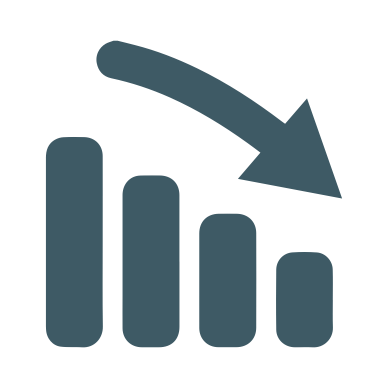 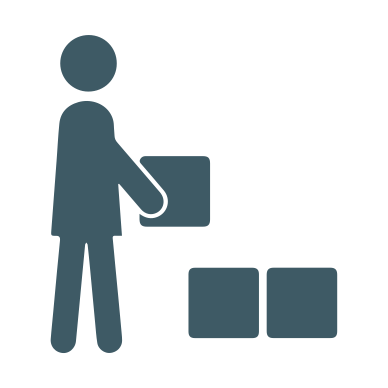 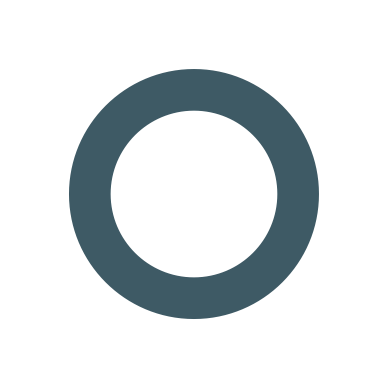 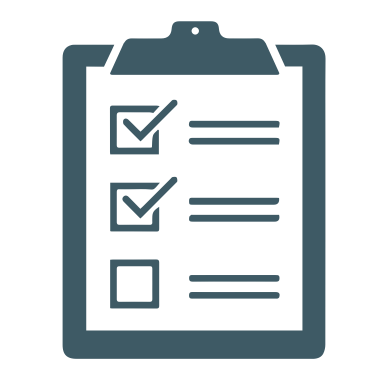 PLANNING & 
BUDGETING
SUPPLY CHAIN MANAGEMENT
PrEP RING DELIVERY PLATFORMS
UPTAKE & 
EFFECTIVE USE
MONITORING
4
Emerging Themes
Key stakeholders across countries highlighted consistent themes relevant to introduction of the ring.
In some countries, oral PrEP scale-up is ongoing and there is an opportunity to introduce the ring alongside oral PrEP from the outset in regions where PrEP is currently being introduced. 
The biggest difference for the ring from the experience with oral PrEP is the recognition that differentiated service delivery channels should be planned for from the outset, with a particular focus on sexual and reproductive health (SRH) and family planning (FP) services – this decision has implications across the value chain (e.g., for which stakeholders to engage in policy development, which policies and plans need to include the ring).
Across countries, stakeholders see value in introducing the ring as a new HIV prevention method and to expand choice, especially for women and adolescent girls and young women (AGYW) who have had challenges consistently using oral PrEP.  
Stakeholders expect the ring will be easy to introduce, building on experiences and lessons learned from oral PrEP.
Existing oral PrEP plans, policies, and monitoring frameworks can integrate the ring.
Processes designed for stakeholder and community engagement, policy development and provider training can be leveraged for the ring.
Emerging Themes
Key stakeholders across countries highlighted consistent themes relevant to introduction of the ring.
Stakeholders are also eager to capitalize on the ring’s potential to be available without a prescription; however, opportunities to deliver the ring outside of clinical settings will be determined by its regulatory classification. 
There is also a general recognition that significant demand creation and community engagement will be needed for the ring as a vaginally-inserted product and a new product form and an expectation that the ring may be a “niche” product.
In addition to considerations for ring introduction, stakeholders across countries are considering its sequencing and positioning within the broader portfolio of HIV prevention methods, including the future introduction of injectable long-acting cabotegravir (CAB-LA).
Emerging Questions
Key stakeholders interviewed for this analysis raised the following questions about the ring.
How effective is the ring in preventing HIV acquisition with consistent use? 

How safe is the ring to use for pregnant and breastfeeding women?

Is it beneficial to use both oral PrEP and the ring? What happens if someone uses both products but not consistently?
Should ring clinical guidelines be the same as those for oral PrEP (e.g., risk assessment, STI/HIV testing frequency)? 

What can be learned from the introduction of other female-controlled methods, like the female condom and the diaphragm? 

How much will the ring cost? If it will not be provided for free, what would be a sustainable price? Will the funding for the ring take away from oral PrEP?
What is the acceptability of the ring for women and their partners? How comfortable are women with using the ring? Can male partners feel the ring during sexual intercourse? 

How will women be identified to participate in a demonstration study? Would women who have tried oral PrEP and found it to be challenging be an appropriate target group? 

What will adherence look like for younger women who had lower adherence in clinical trials?
What will uptake and use look like in key populations, particularly female sex workers?

What kind of support will be required for continued use of the ring? 

How will women use the ring during menstruation? What messaging will be effective to support consistent ring use? 

How will rings be disposed? What will the guidance be for ring disposal?
What do we expect in terms of method switching between oral PrEP and the ring over time? 

What reasons will drive method switching? How often will people switch between methods? What is the best way to track method switching? 

How do we manage a portfolio of biomedical HIV prevention products, especially as CAB-LA becomes available?
7
PLANNING & 
BUDGETING
MONITORING
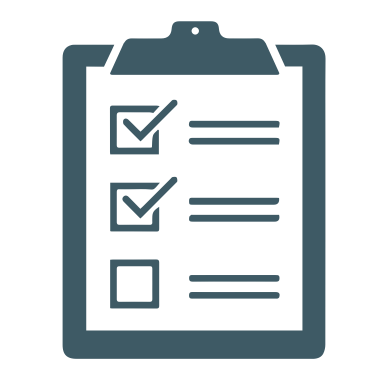 Summary Findings
Introduction of the ring can largely build on the introduction of oral PrEP but has some new areas for consideration.
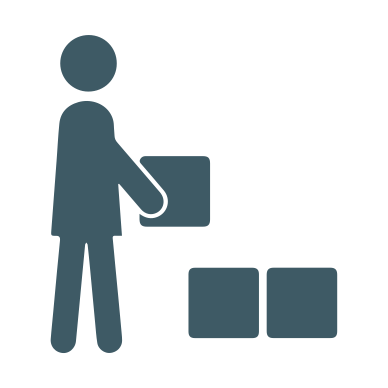 PrEP RING DELIVERY PLATFORMS
SUPLY CHAIN MANAGEMENT
Key stakeholders have already identified critical areas for learning to test in initial ring rollout  
Existing systems for PrEP monitoring and pharmacovigilance can be adapted to include the ring
The ring can be added to existing PrEP policies and guidelines and is already included in some plans
HIV prevention or PrEP technical working groups (TWGs) already exist in many countries that can support ring introduction
Oral PrEP was easily integrated into supply chains for antiretroviral drugs (ARVs) and no challenges are anticipated to include the ring
Processes to develop and implement PrEP guidelines and provider training have been established and can be leveraged for the ring 
Ongoing PrEP provider materials and trainings will be able to incorporate the ring
There are many lessons learned from oral PrEP to apply to the ring
Materials and platforms to support awareness and demand for oral PrEP can be adapted to include the ring
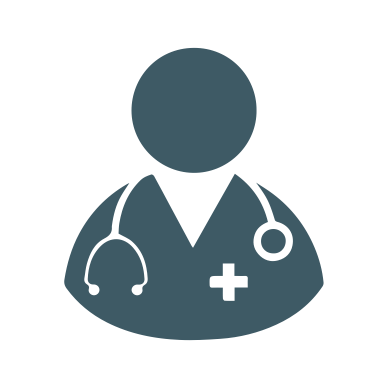 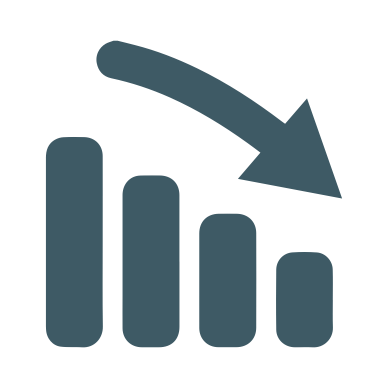 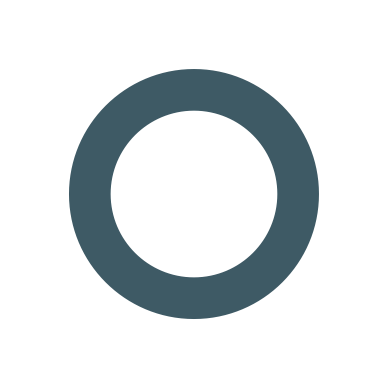 Opportunities for easy introduction
Integration with non-HIV services (e.g., SRH/FP) will require a different approach to planning 
Funding and human resources are limited, especially given implications of COVID-19
Classification of the ring remains a critical outstanding question
Delivering the ring in other delivery channels will require new supply chain models 
Forecasting for the ring may be challenging
There are outstanding questions around how the ring will be delivered (e.g., what cadre of health worker, follow-up schedule required) 
As a vaginally-inserted product, the ring may be a new product form for many healthcare workers
Stakeholders expect additional attention to demand creation and awareness building will be needed for the ring as a new product form
Materials to support client choice between methods will be needed
HIV prevention monitoring systems will need to evolve to account for a portfolio of biomedical HIV prevention options
UPTAKE & EFFECTIVE USE
Areas that need consideration
COLOR KEY
Opportunity to easily build on oral PrEP rollout
Requires significant consideration specifically for the PrEP ring
Will require new effort, but no anticipated challenges
8
PLANNING & 
BUDGETING
MONITORING
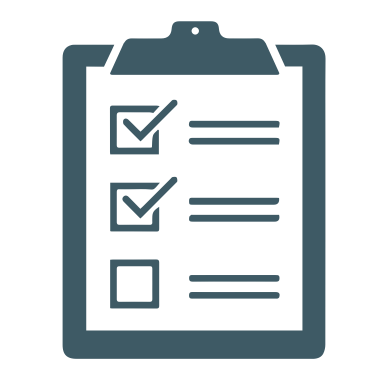 PrEP Ring Introduction Framework
This framework highlights elements of ring introduction, based on the experience with oral PrEP and stakeholder consultations.
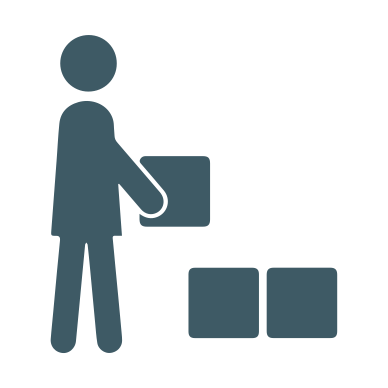 PrEP RING DELIVERY PLATFORMS
SUPLY CHAIN MANAGEMENT
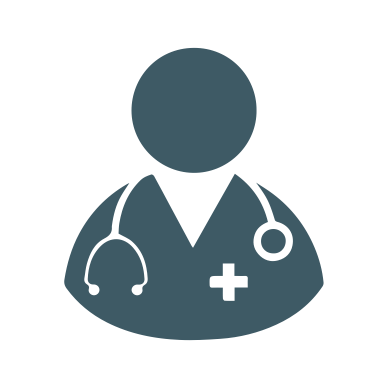 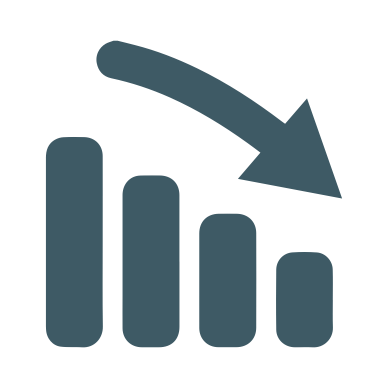 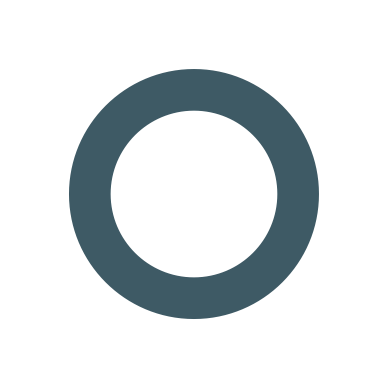 UPTAKE & EFFECTIVE USE
Will require new effort, but no anticipated challenges
Key
9
Anticipate easy integration with PrEP
Areas that will require significant consideration
PLANNING & 
BUDGETING
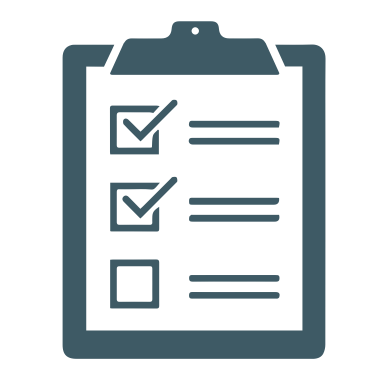 Findings: Planning & Budgeting
Emerging questions 
What will the magnitude of ring uptake be, especially among AGYW? 
How can the ring be delivered across channels, especially in SRH/FP services? 
How will COVID-19 impact timelines for ring introduction? 
How should introduction of the ring align with oral PrEP scale-up and the future introduction of CAB-LA?
Key
Findings: Supply Chain Management
Emerging questions 
How will regulatory agencies schedule or classify the ring? 
How can adequate end user information be included with packaging and delivery of the ring? 
To what extent should the ring be included in supply chains for other channels, especially family planning or SRH services? 
What inputs can support forecasting and quantification for the ring given uncertainty around uptake?
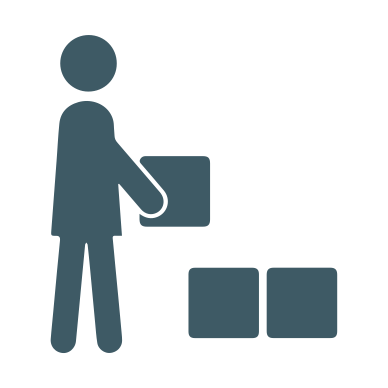 SUPLY CHAIN MANAGEMENT
Key
Findings: Delivery Platforms
Emerging questions 
What delivery channels will be most acceptable to ring users? Will they want the support of a healthcare worker for the initiation visit? 
To what extent can the ring be delivered outside of clinical settings (pending regulatory classification)? 
Can multi-month dispensing or HIV self-testing support follow-up?
PrEP RING DELIVERY PLATFORMS
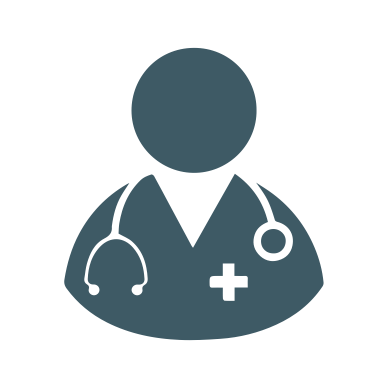 Key
Findings: Uptake & Effective Use
Emerging questions 
What will be needed to build comfort with a vaginally-inserted product? 
How can communications support end user decision-making around HIV prevention methods that have different forms, uses, and efficacy levels?
How can demand creation be sustained beyond initial introduction?
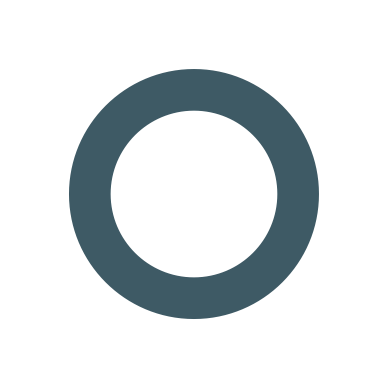 Key
UPTAKE & EFFECTIVE USE
MONITORING
Findings: Monitoring
Emerging questions 
What is the most effective approach to monitoring overall biomedical HIV prevention uptake, uptake and use of specific methods, and switching between methods?
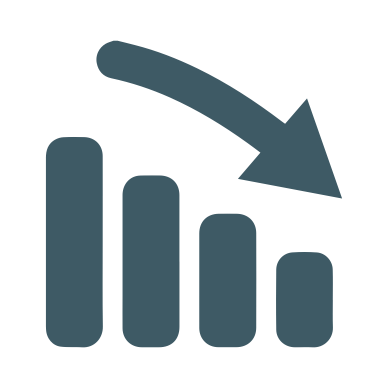 Key